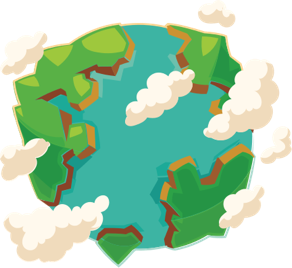 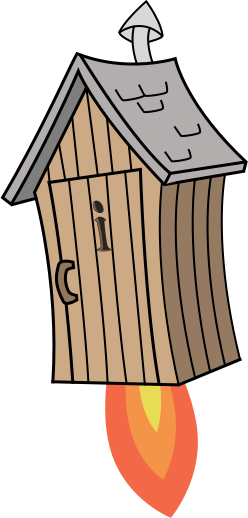 Foundation
Term 4 - Block 4 - Measurement Time - Lesson 1
To be able to use before and after to describe, order 
and sort events
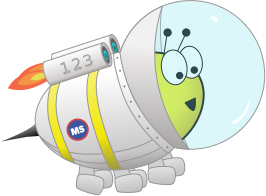 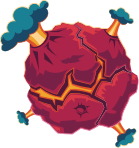 Time
1
4
To be able to use before and after to describe, order and sort events
Success criteria:
I can use the words “before” and “after”, as well as ”first”, “then”, “next”, “now” and “finally” to describe, order and sort events
I can explain my reasoning when using the words “before” and “after”, as well as ”first”, “then”, “next”, “now” and “finally” to describe, order and sort events
Foundation - Term 4 - Block 4 - Measurement Time - Lesson 1
To be able to use before and after to describe, order and sort events
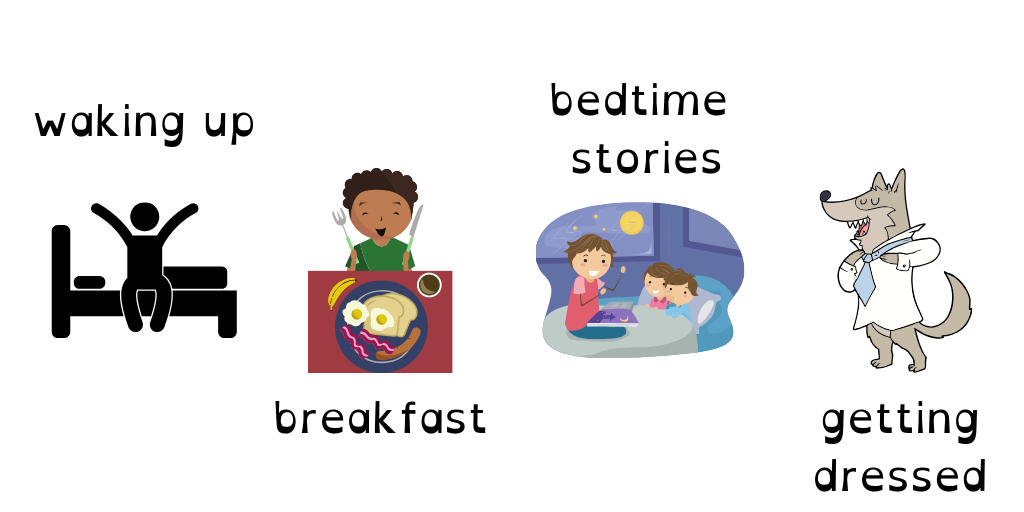 Starter:
Thinking about what you do before and after school…Which one does not belong?




Explain your answer.
To be able to use before and after to describe, order and sort events
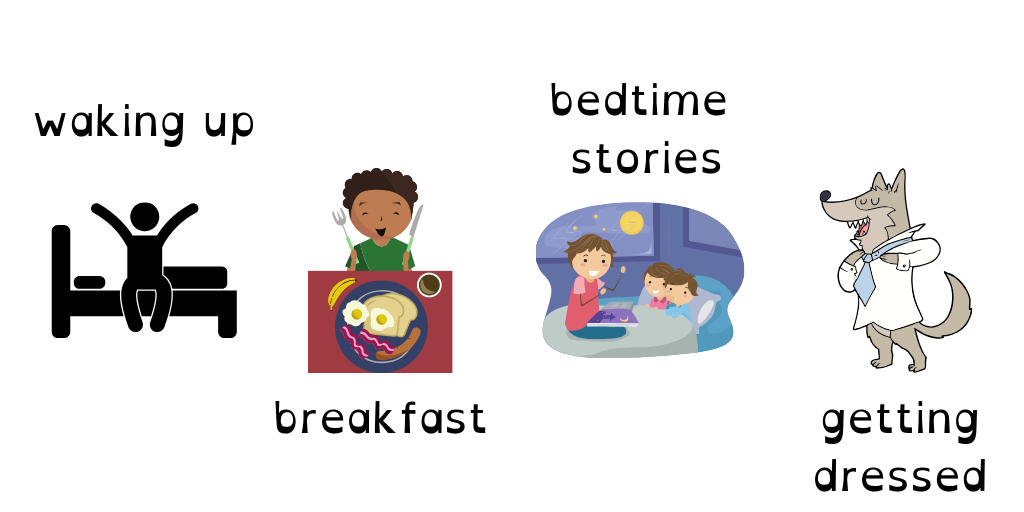 Starter:
Thinking about what you do before and after school…Which one does not belong?




Bedtime stories does not belong as it happens after school ends, whereas waking up, breakfast and getting dressed happen before school starts.
To be able to use before and after to describe, order and sort events
Talking Time:
Jamal is drinking a glass of milk. Match each image to its word.
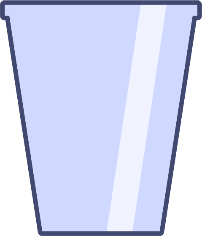 before
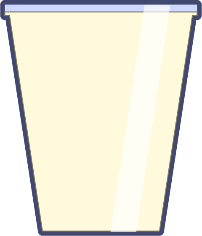 after
To be able to use before and after to describe, order and sort events
Talking Time:
Jamal is drinking a glass of milk. Match each image to its word.
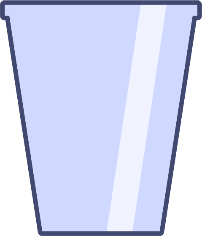 before
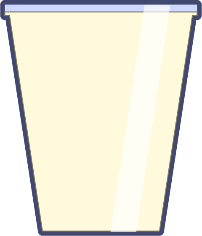 after
To be able to use before and after to describe, order and sort events
Talking Time:
Ruth is drinking a glass of juice. Match each image to its word.
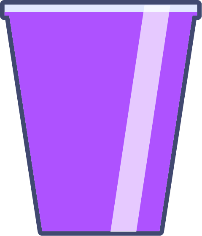 before
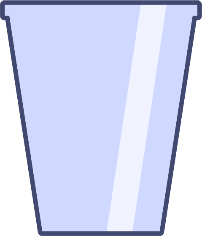 after
To be able to use before and after to describe, order and sort events
Talking Time:
Ruth is drinking a glass of juice. Match each image to its word.
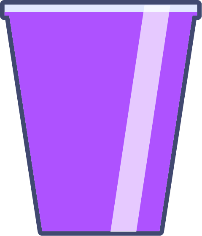 before
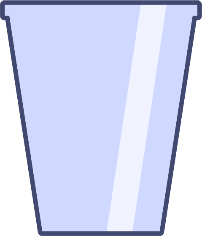 after
To be able to use before and after to describe, order and sort events
Talking Time:
Yasmin is drinking a glass of juice. Match each image to its word.
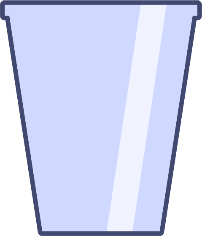 before
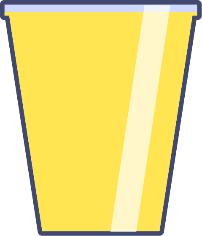 after
To be able to use before and after to describe, order and sort events
Talking Time:
Yasmin is drinking a glass of juice. Match each image to its word.
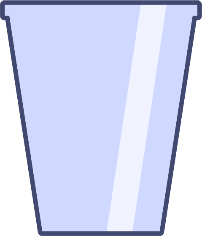 before
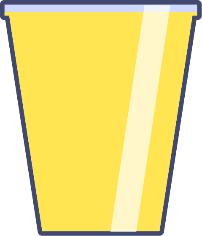 after
To be able to use before and after to describe, order and sort events
Activity 1:
Ahmed is filling his fish tank with water. Match each image to its word.
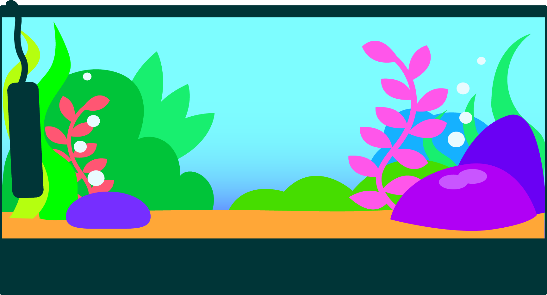 before
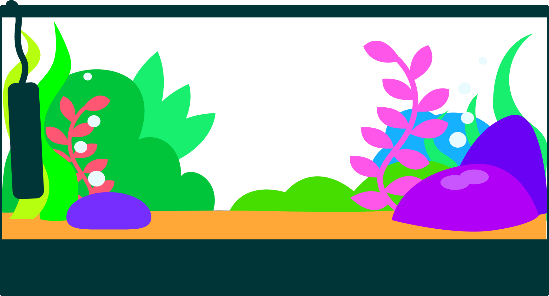 after
To be able to use before and after to describe, order and sort events
Activity 1:
Ahmed is filling his fish tank with water. Match each image to its word.
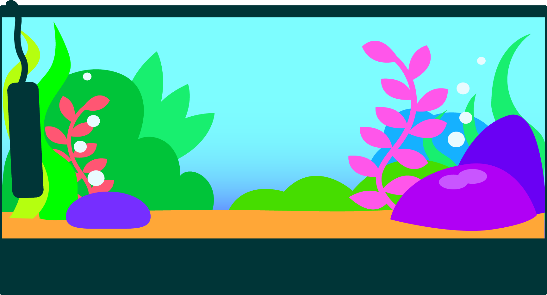 before
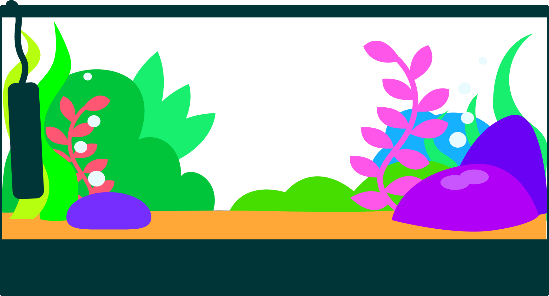 after
To be able to use before and after to describe, order and sort events
Activity 2:
Create your own before and after stories.
before
after
[Speaker Notes: Children could use word cards, toy food items and plates for before and after eating (for example).]
To be able to use before and after to describe, order and sort events
Activity 2:
Create your own before and after stories.
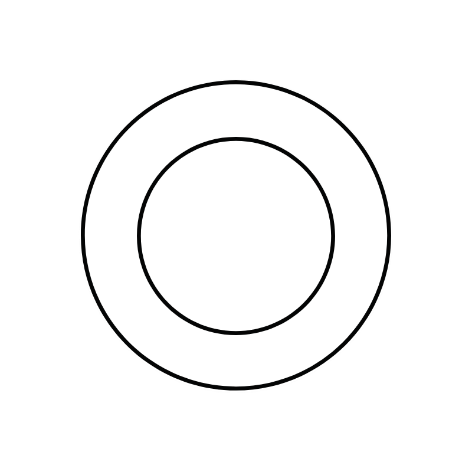 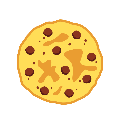 before
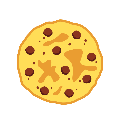 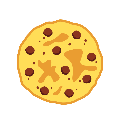 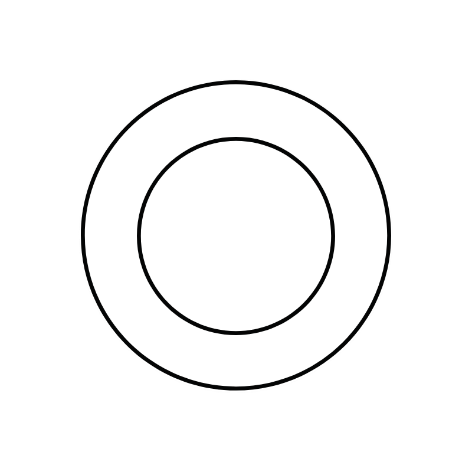 after
Teacher/peer assessment.
[Speaker Notes: Children could use word cards, toy food items and plates for before and after eating (for example).]
To be able to use before and after to describe, order and sort events
Talking Time:
Match the words first, then and finally to their images for filling the tank.
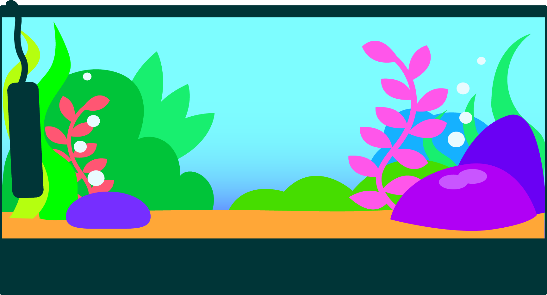 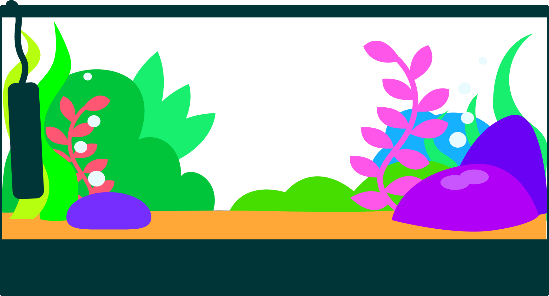 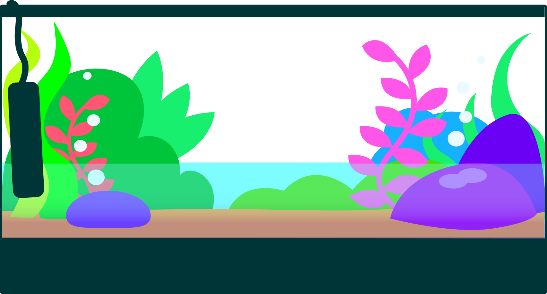 finally
first
then
To be able to use before and after to describe, order and sort events
Talking Time:
Match the words first, then and finally to their images for filling the tank.
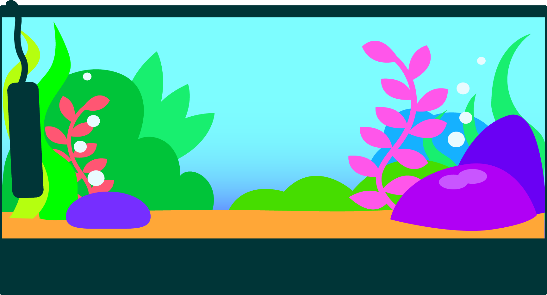 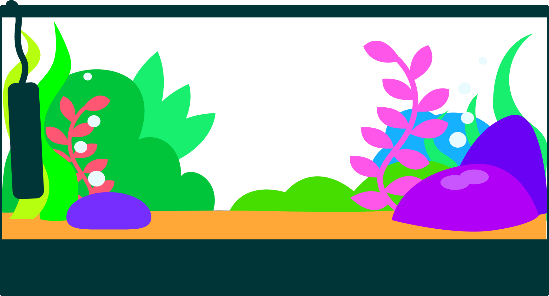 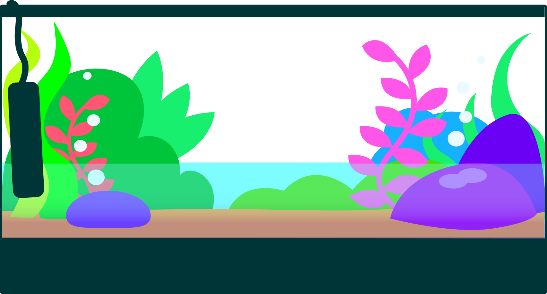 finally
first
then
To be able to use before and after to describe, order and sort events
Talking Time:
Match the words first, next and now to their images for filling the glass.
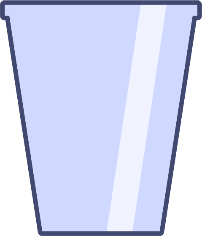 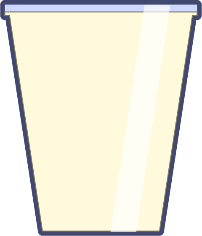 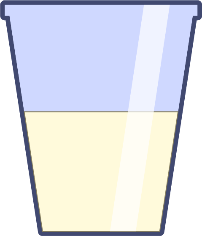 now
first
next
To be able to use before and after to describe, order and sort events
Talking Time:
Match the words first, next and now to their images for filling the glass.
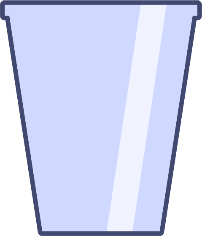 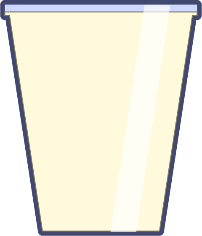 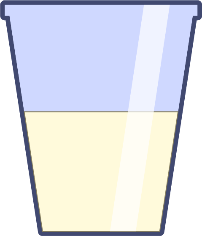 now
first
next
To be able to use before and after to describe, order and sort events
Talking Time:
Match the words first, next and finally to their images for filling the glass.
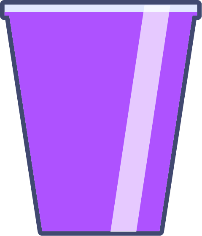 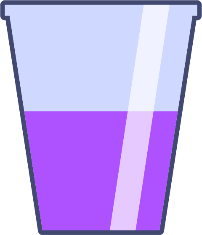 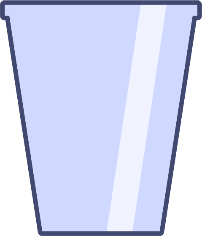 finally
first
next
To be able to use before and after to describe, order and sort events
Talking Time:
Match the words first, next and finally to their images for filling the glass.
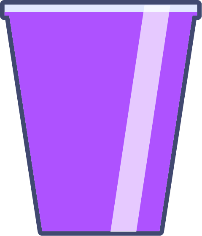 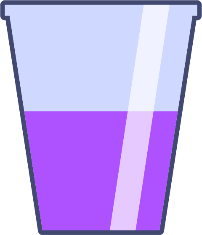 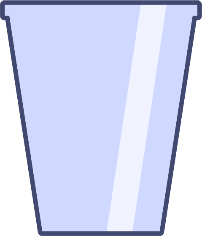 finally
first
next
To be able to use before and after to describe, order and sort events
Activity 3:
Match the words first, then and finally to their images for drinking the juice.
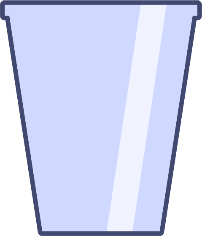 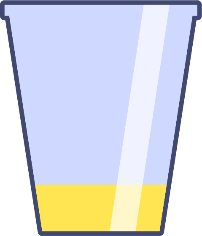 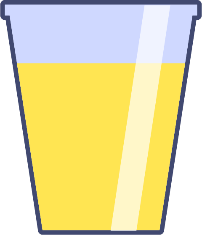 finally
first
then
To be able to use before and after to describe, order and sort events
Activity 3:
Match the words first, then and finally to their images for drinking the juice.
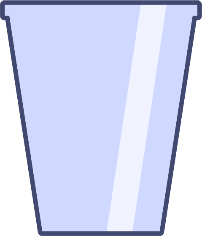 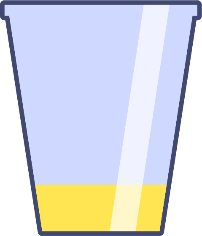 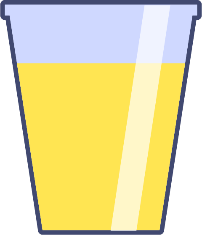 finally
first
then
To be able to use before and after to describe, order and sort events
Activity 4:
Create your own first, then, finally (or first, next, now) stories.
finally
first
then
[Speaker Notes: Children could use word cards, toy food items and plates for before and after eating (for example).]
To be able to use before and after to describe, order and sort events
Teacher/peer assessment.
Activity 4:
Create your own first, then, finally (or first, next, now) stories.
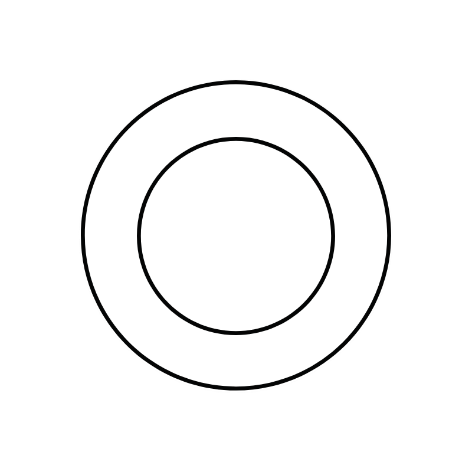 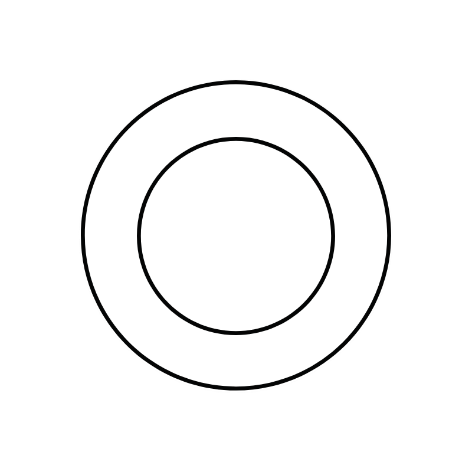 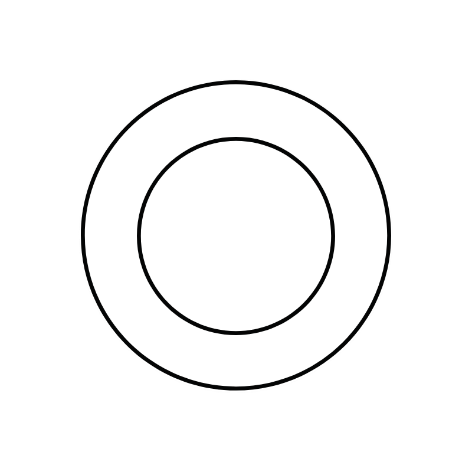 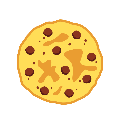 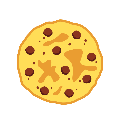 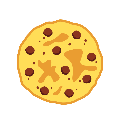 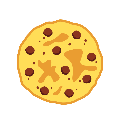 finally
first
then
[Speaker Notes: Children could use word cards, toy food items and plates for before and after eating (for example).]
To be able to use before and after to describe, order and sort events
Talking Time:
Match the activities to before school and after school.
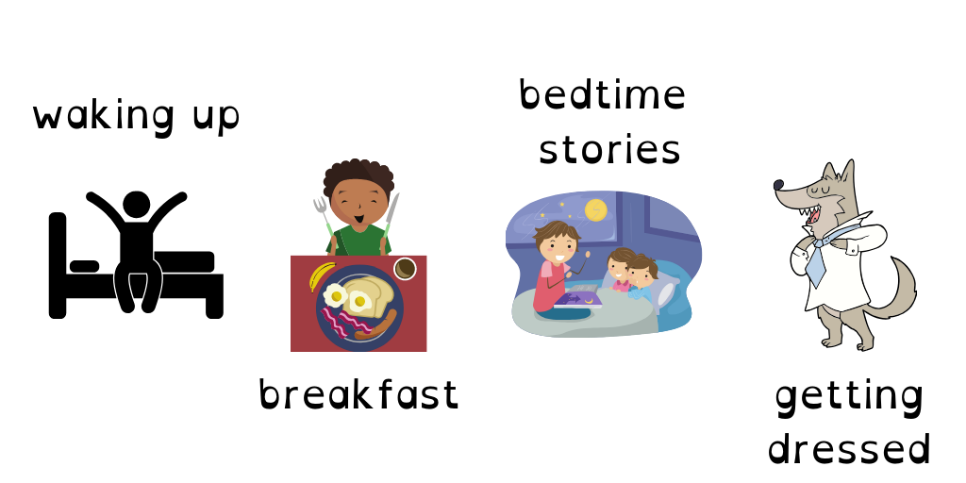 before school
after school
To be able to use before and after to describe, order and sort events
Talking Time:
Match the activities to before school and after school.
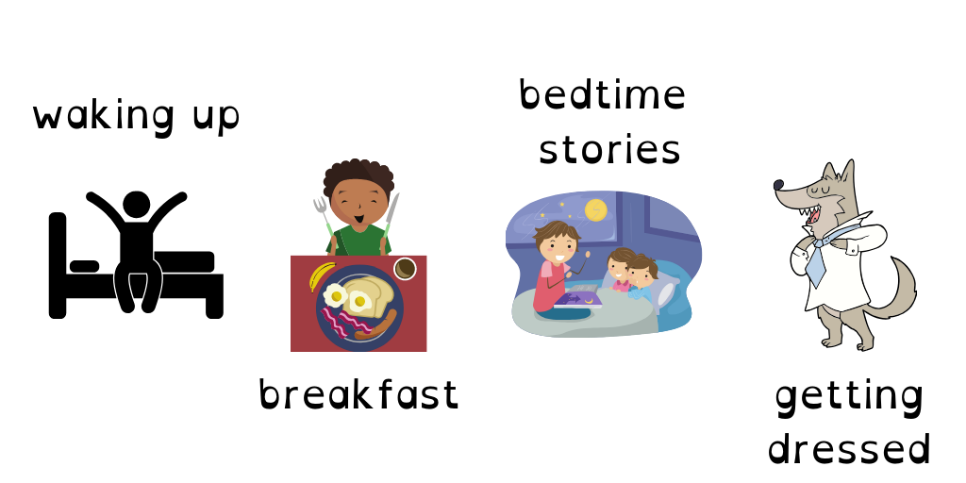 before school
after school
To be able to use before and after to describe, order and sort events
Activity 5:
Match the activities to before falling asleep and after falling asleep.
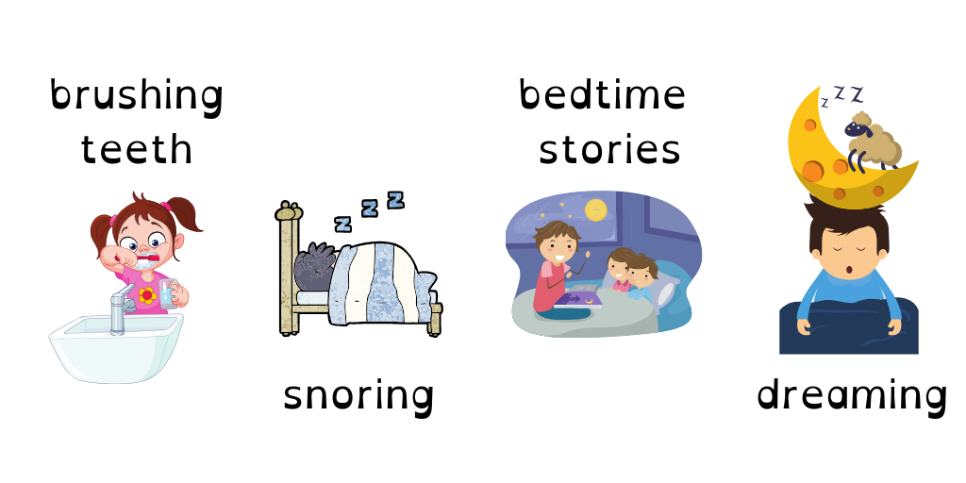 before falling asleep
after falling asleep
To be able to use before and after to describe, order and sort events
Activity 5:
Match the activities to before falling asleep and after falling asleep.
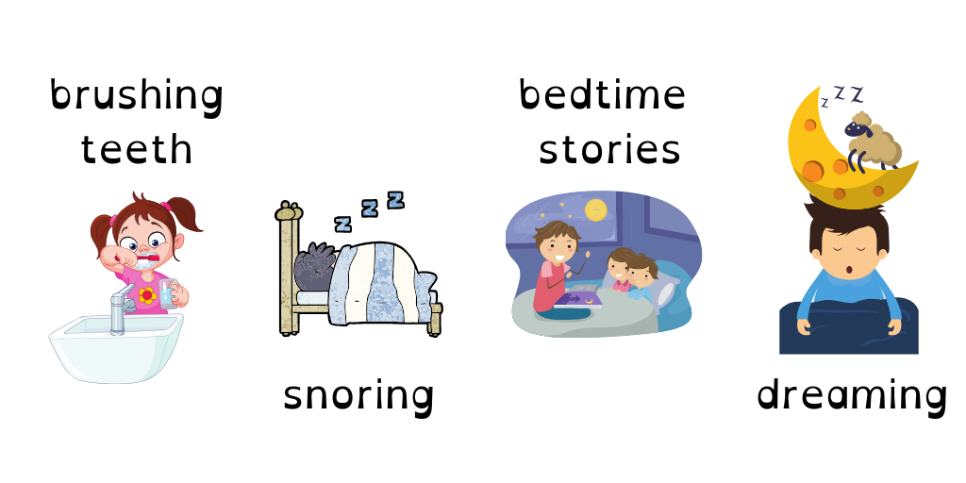 before falling asleep
after falling asleep
To be able to use before and after to describe, order and sort events
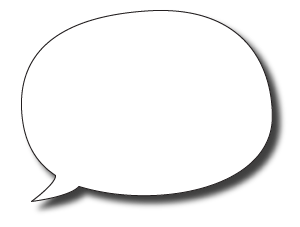 Evaluation:







Is Astrobee’s statement true or false?
Explain your answer.
People should brush their teeth before going to school or work.
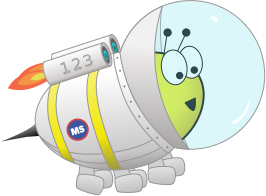 To be able to use before and after to describe, order and sort events
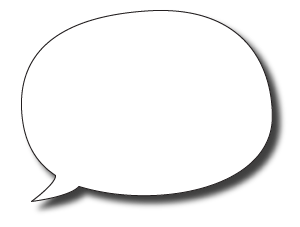 Evaluation:







Astrobee’s statement is true. You should brush your teeth in the morning before going to school or work.
People should brush their teeth before going to school or work.
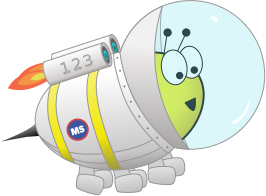 To be able to use before and after to describe, order and sort events
Success criteria:
I can use the words “before” and “after”, as well as ”first”, “then”, “next”, “now” and “finally” to describe, order and sort events
I can explain my reasoning when using the words “before” and “after”, as well as ”first”, “then”, “next”, “now” and “finally” to describe, order and sort events
Foundation - Term 4 - Block 4 - Measurement Time - Lesson 1